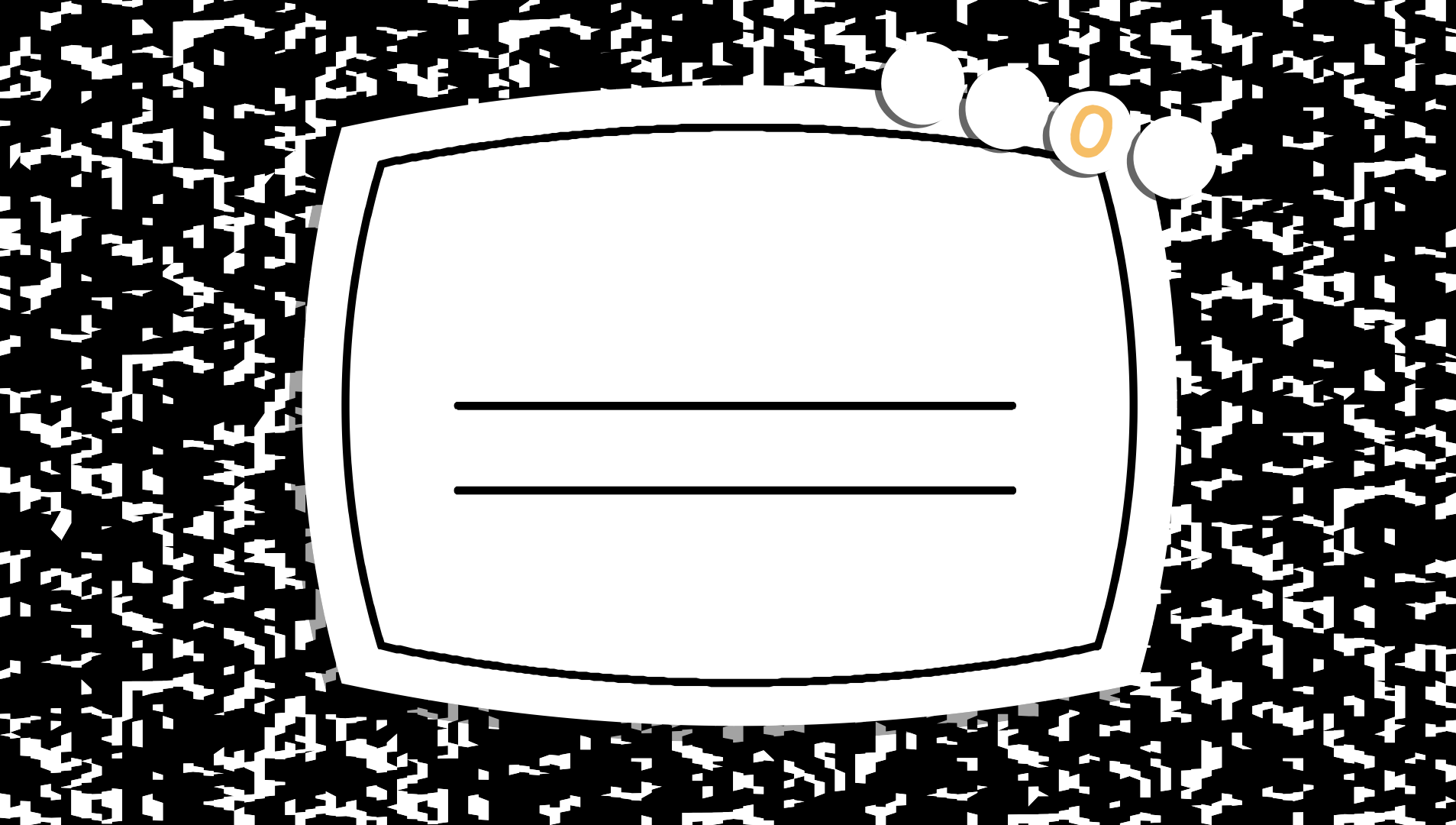 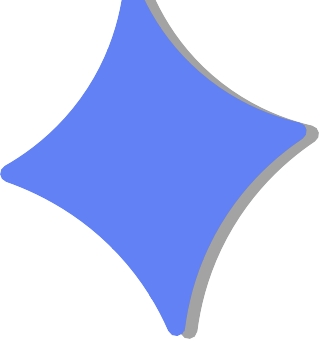 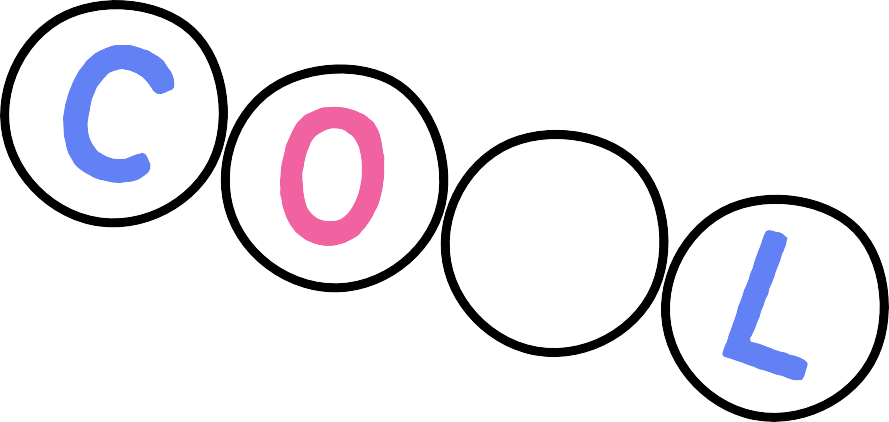 ANNUAL TITLE I  PARENT MEETING
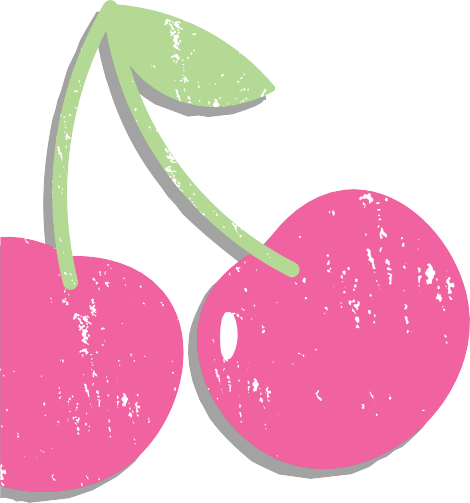 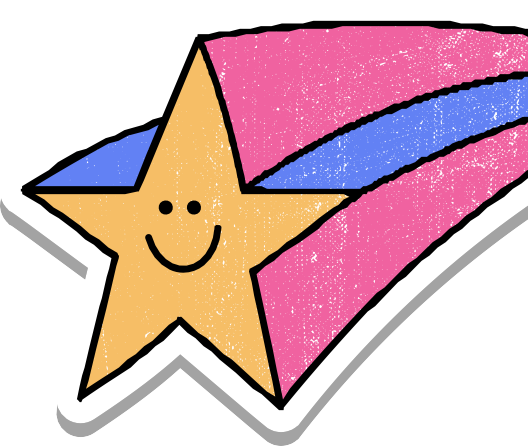 August 28, 2024
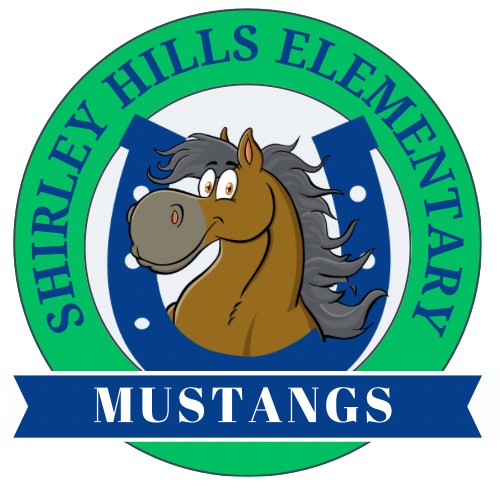 Shirley Hills Elementary
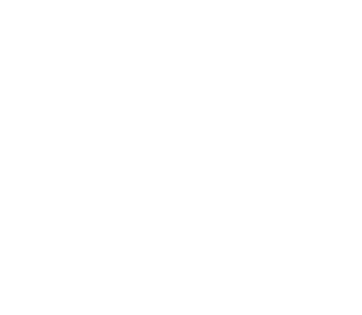 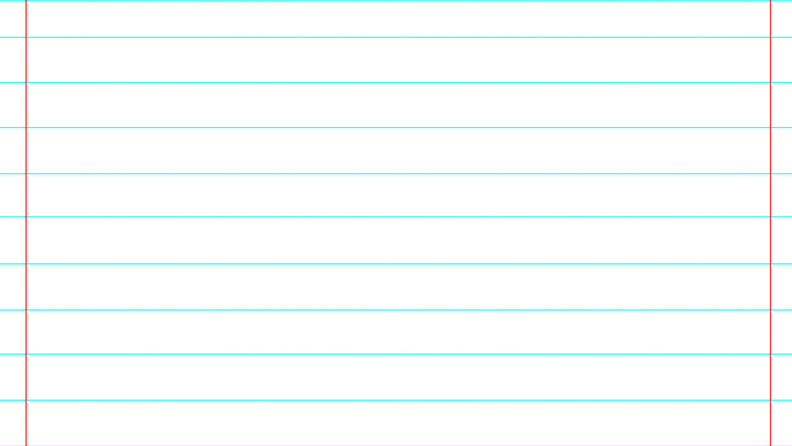 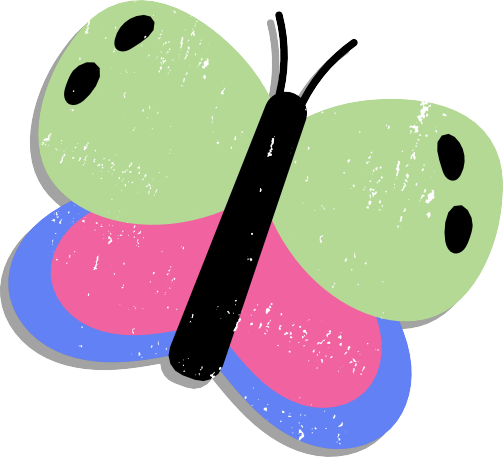 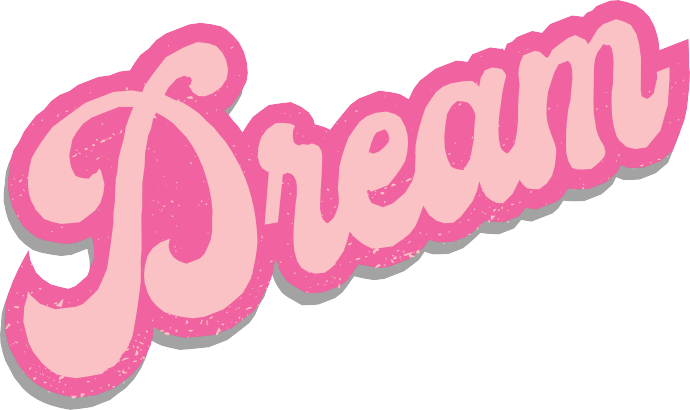 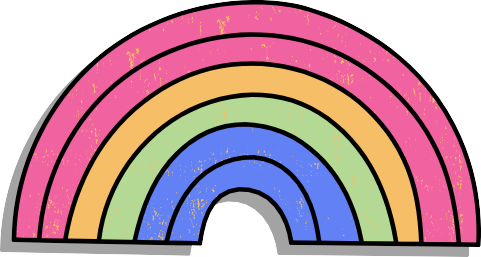 What is a Title I School?
The purpose of Title I under ESSA is to “ensure that all children have a fair, equal, and significant opportunity to  obtain a high-quality education and reach, at a minimum, proficiency on challenging state academic achievement  standards and state academic assessments.”
A Title 1 School works to:
Identify students most in need of educational help  Set goals for improvement
Measure student progress and develop programs that add to classroom instruction
Involve parents in all aspects of the program
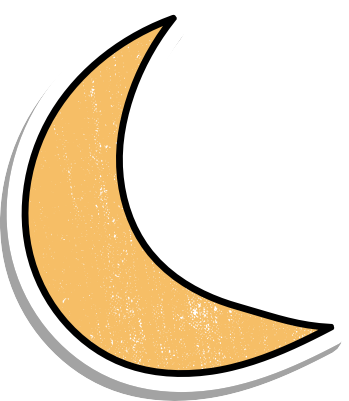 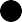 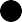 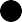 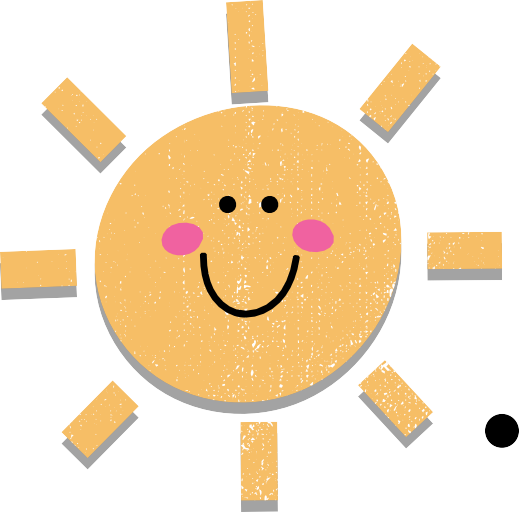 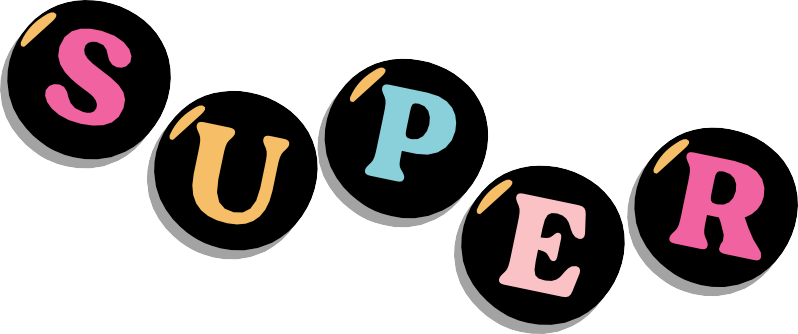 Instructional Supplies
Technology
Professional Development  Family Engagement Liaison
How Does Shirley  Hills Spend Title I  Funds?
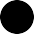 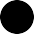 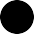 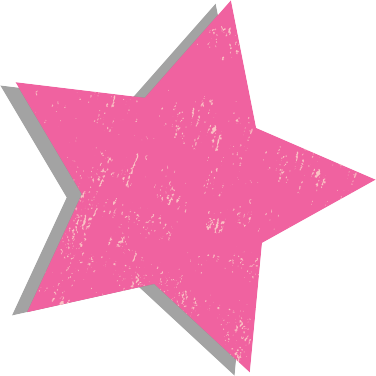 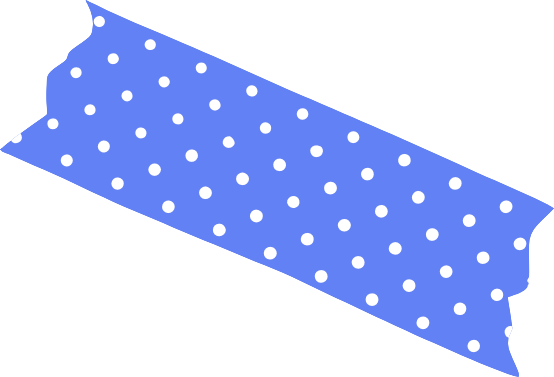 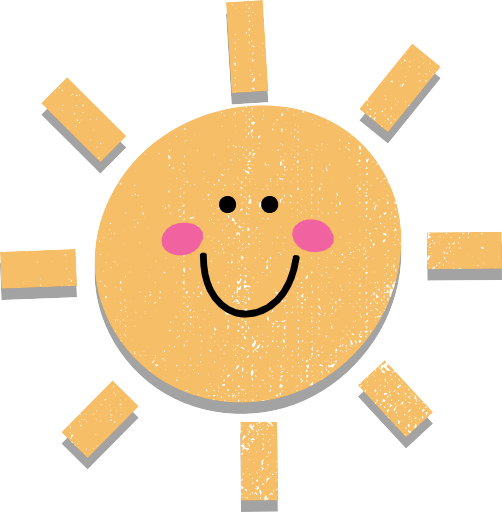 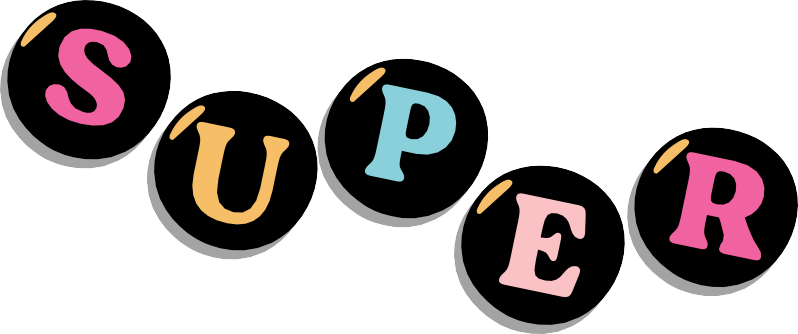 Title I School-wide  Requirements for  Shirley Hills  Elementary
Shirley Hills Elementary is a School-  Wide Title I school, therefore ALL  students benefit from Title I resources.
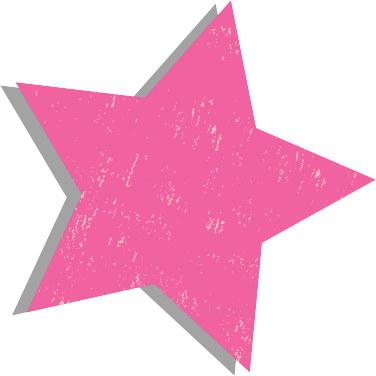 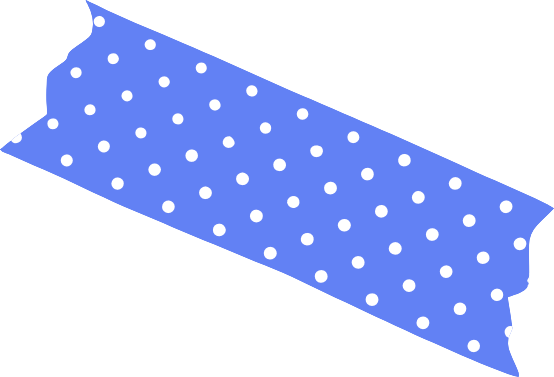 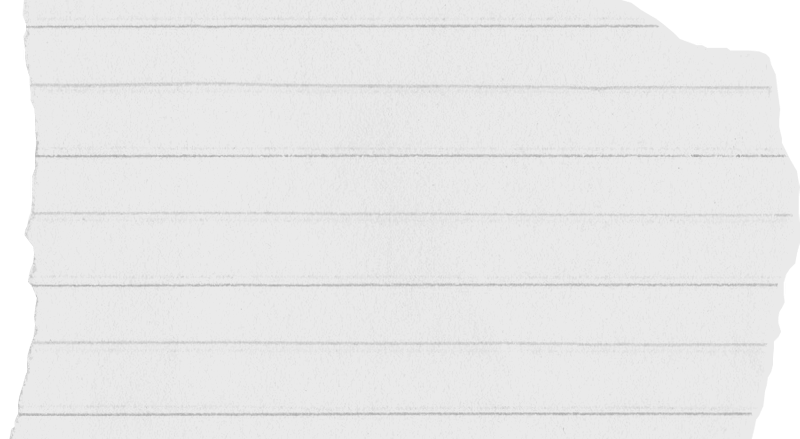 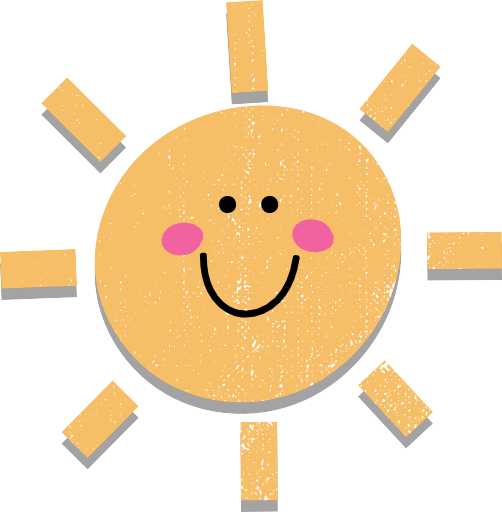 Shirley Hills Elementary  School-Wide Program and  School-Wide Goals
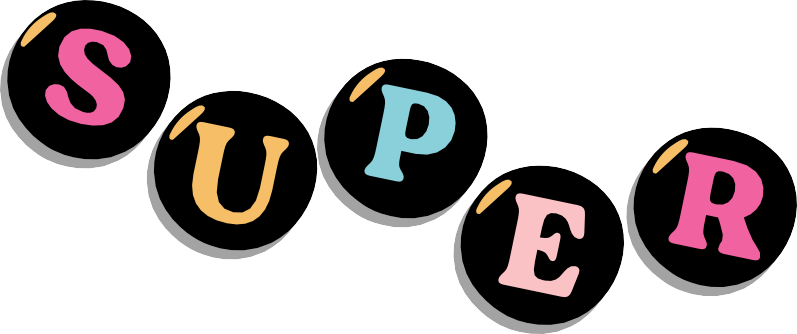 Goal #1: In order to strengthen student’s reading performance at Shirley Hills Elementary, the school will be committed to keeping a focus on the three big ideas of a PLC: Creating a collaborative culture, becoming results oriented and sustaining a focus on learning as evidenced by the employment of the protocols we have in place to increase the percentage of students reading on and above grade level as measured by MAP Lexile and GMAS by 5% this year over the cohort’s previous year’s scores. 

Goal #2: Professional Learning Goal Statement: In order to strengthen the multi-tiered systems of support at Shirley Hills Elementary, the teacher will improve and consistently implement with fidelity the RTI (academics: literacy and mathematics) and PBIS (behavior) structures and procedures daily as evidenced by the employment of researched based interventions and strategies during the 2024-2025 academic school year.
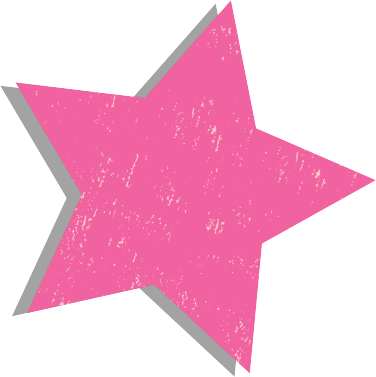 What programs/supports are  in place to help my child?
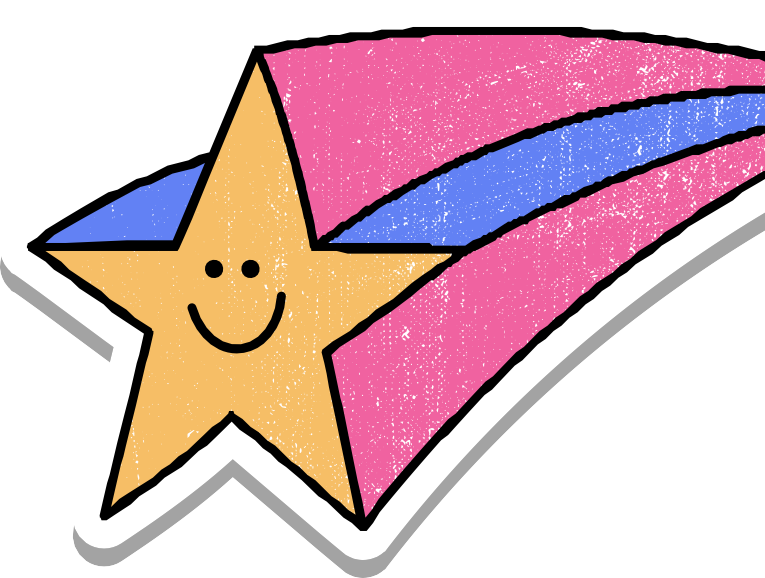 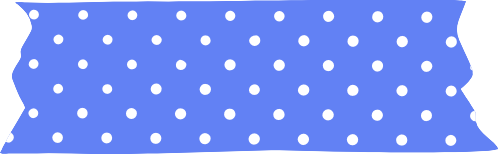 Educational Websites
Resource Teachers  Parent Academic Events
Flexible Learning Program
I-Ready
School Provided Computer
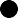 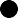 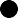 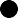 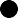 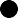 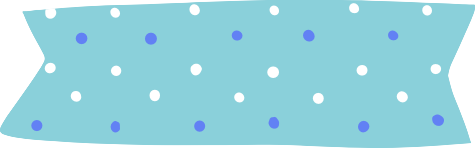 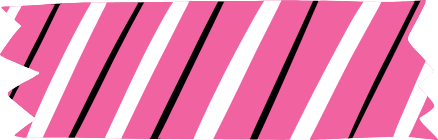 PBIS
Professional Learning for Staff
Early Intervention Program Teachers (EIP)
After-School Tutoring
Parent Resource Center  Parent Lending Library
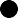 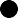 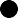 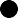 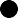 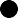 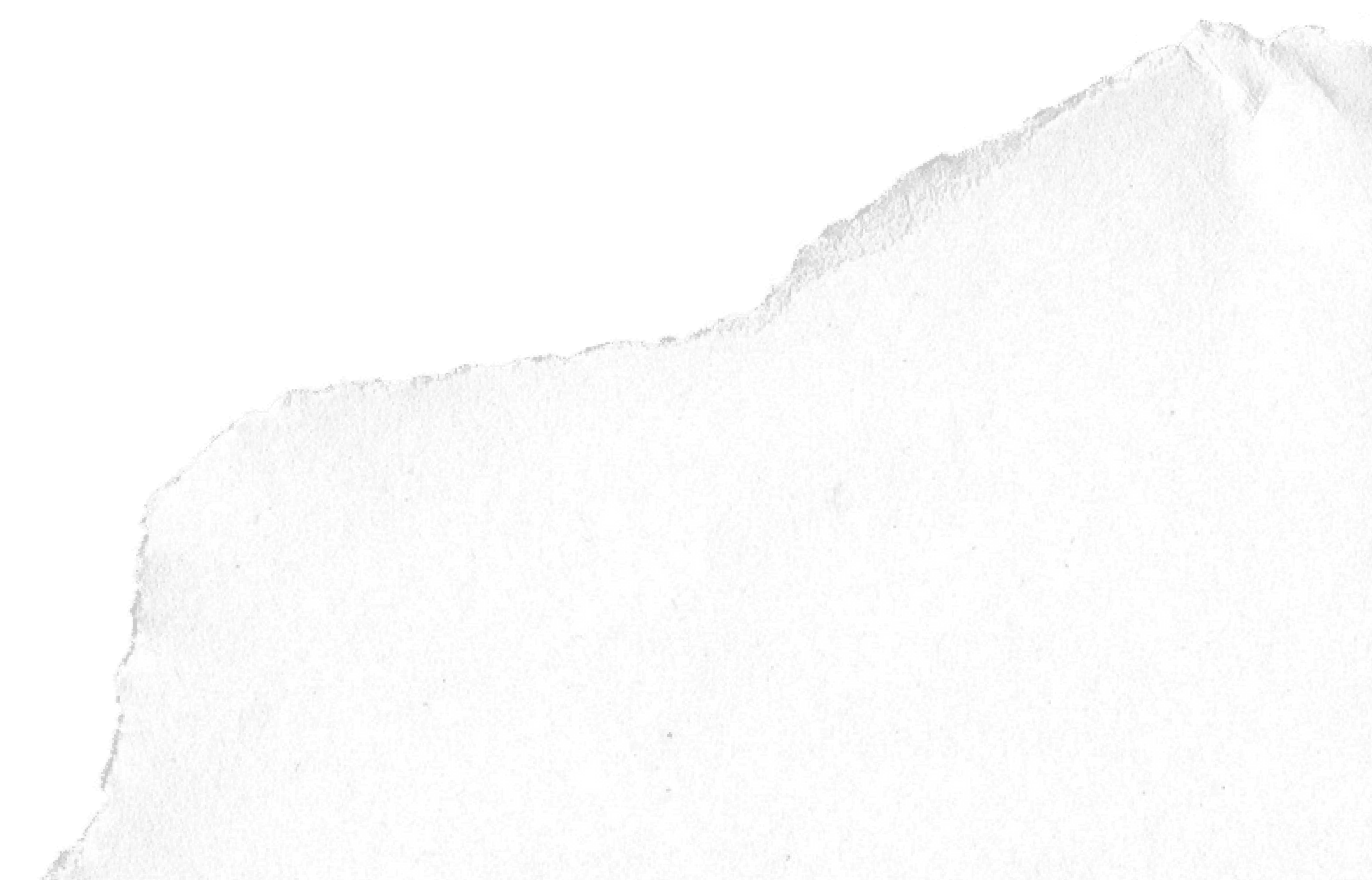 Which Curriculum  does our school use?
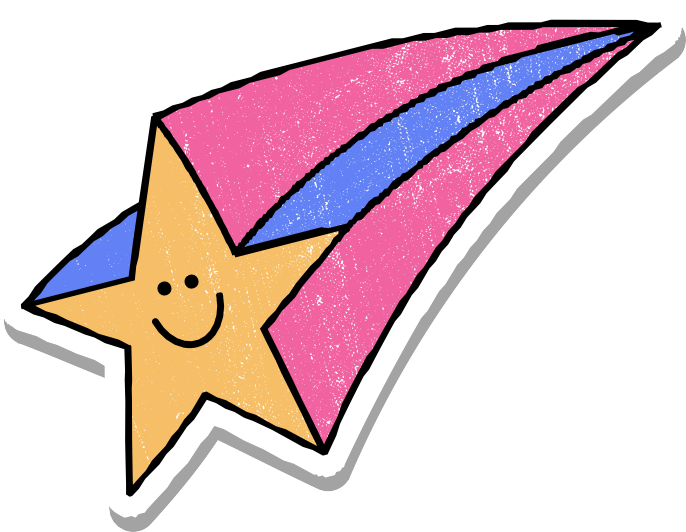 The Georgia Standards of Excellence provide a consistent framework to prepare students for  success in college and/or the 21st century workplace.
The performance standards provide clear expectations for instruction, assessment, and  student work.
The performance standards isolate and identify the skills needed to use the knowledge and  skills to problem-solve, reason, communicate, and make connections with other information.
They also tell the teacher how to assess the extent to which the student knows the material  or can manipulate and apply the information.
The performance standard incorporates the content standard, which simply tells the teacher  what a student is expected to know (i.e., what concepts he or she is expected to master).
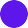 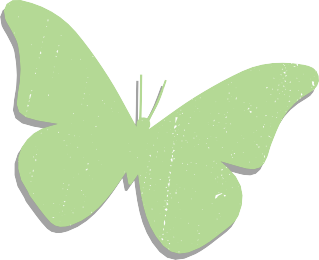 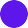 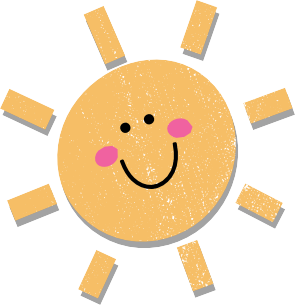 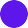 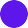 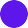 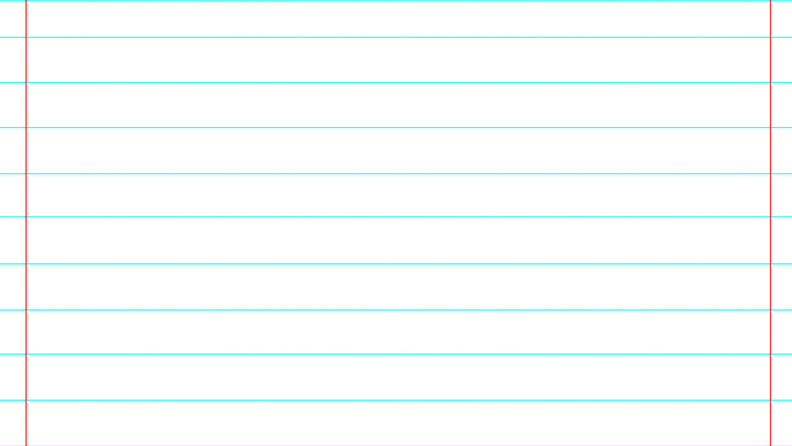 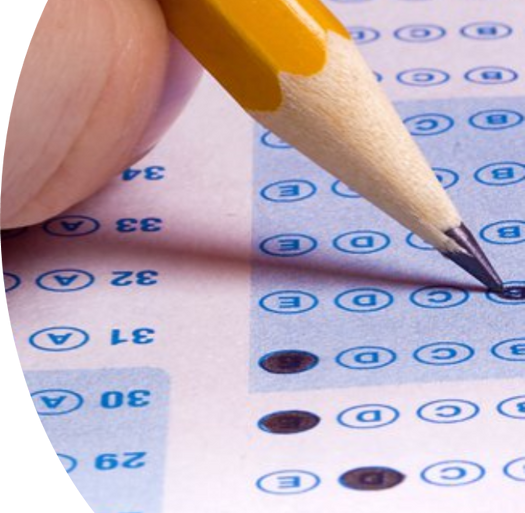 What tests will my  child take?
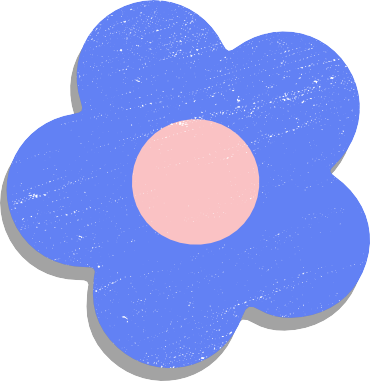 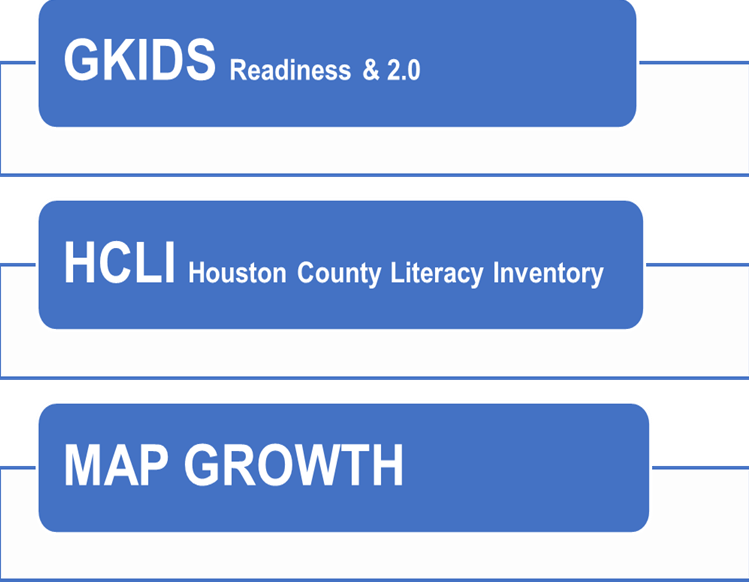 Kindergarten ONLY & is on-going
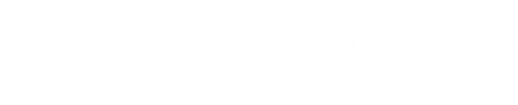 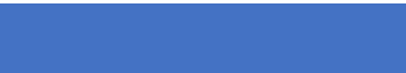 GMAS
Georgia Milestones Assessment
Kindergarten – 5th Grades administered Fall, Winter, & Spring
3rd – 5th Grades ONLY administered in Spring
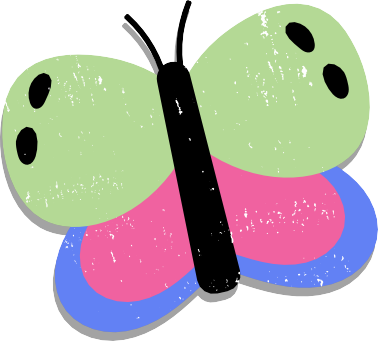 1st – 5th Grades administered Fall, Winter, & Spring
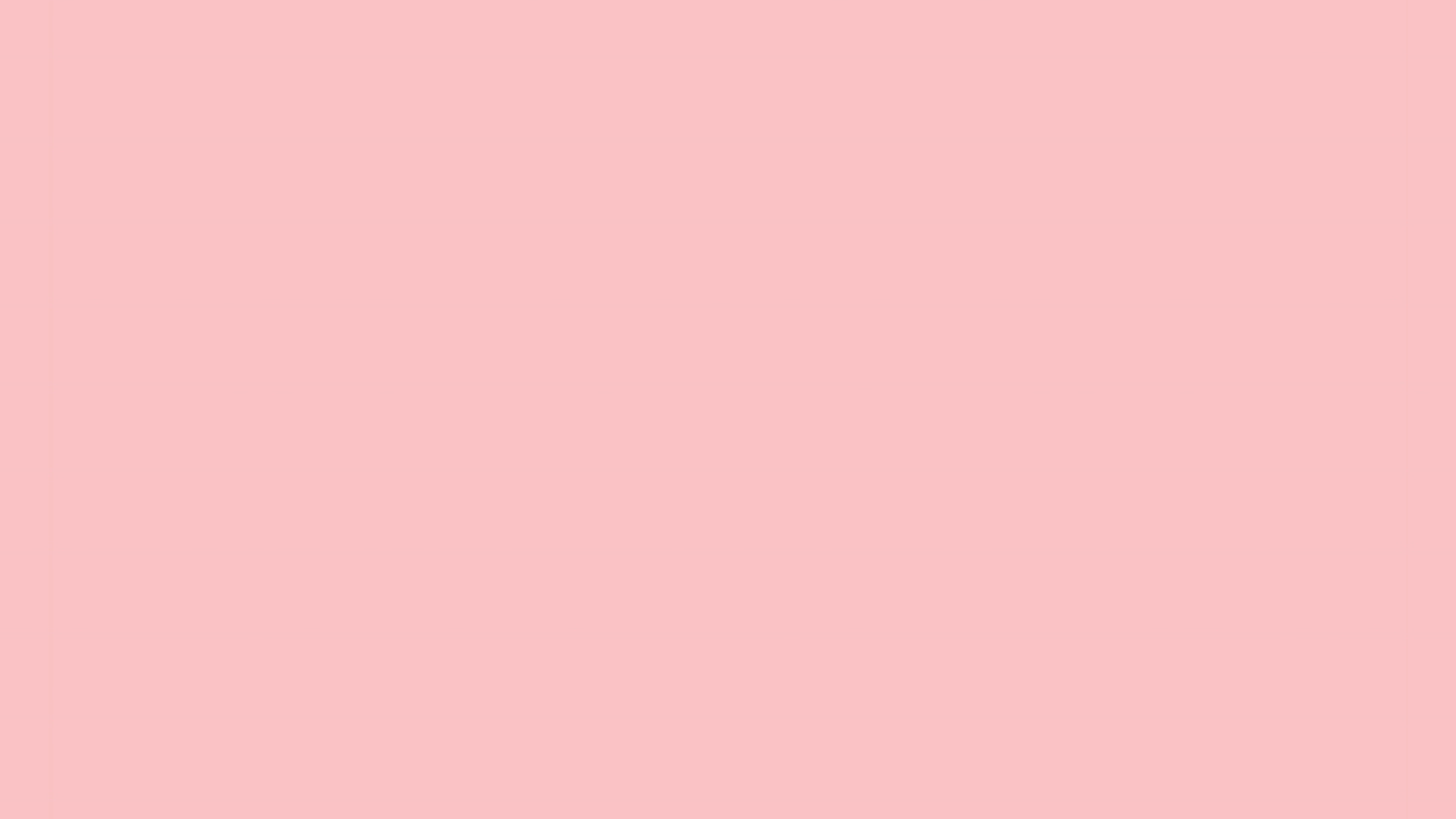 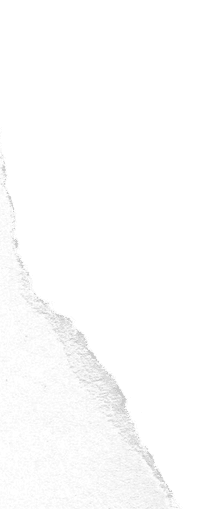 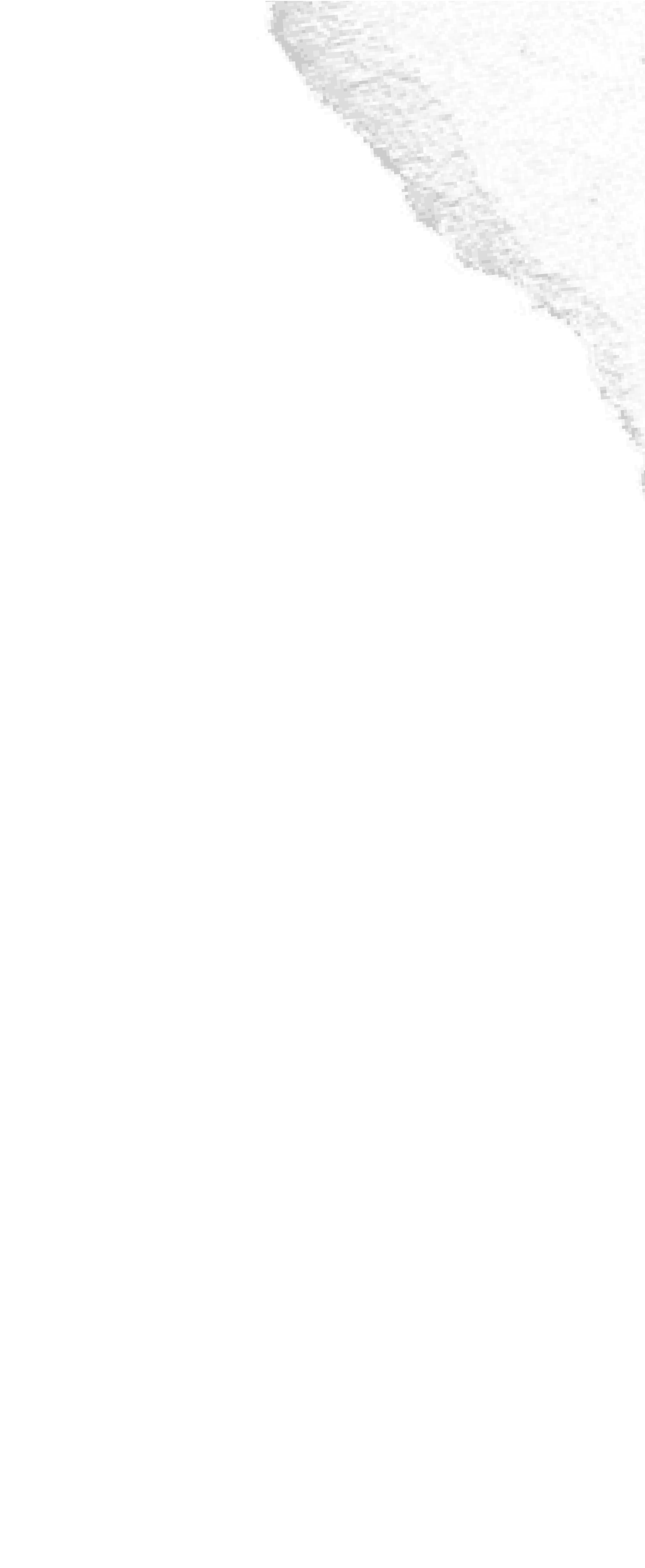 Family Engagement  Requirements
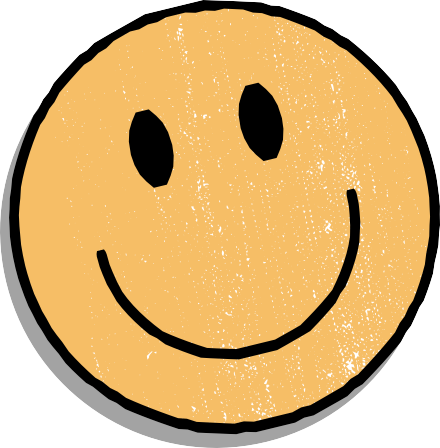 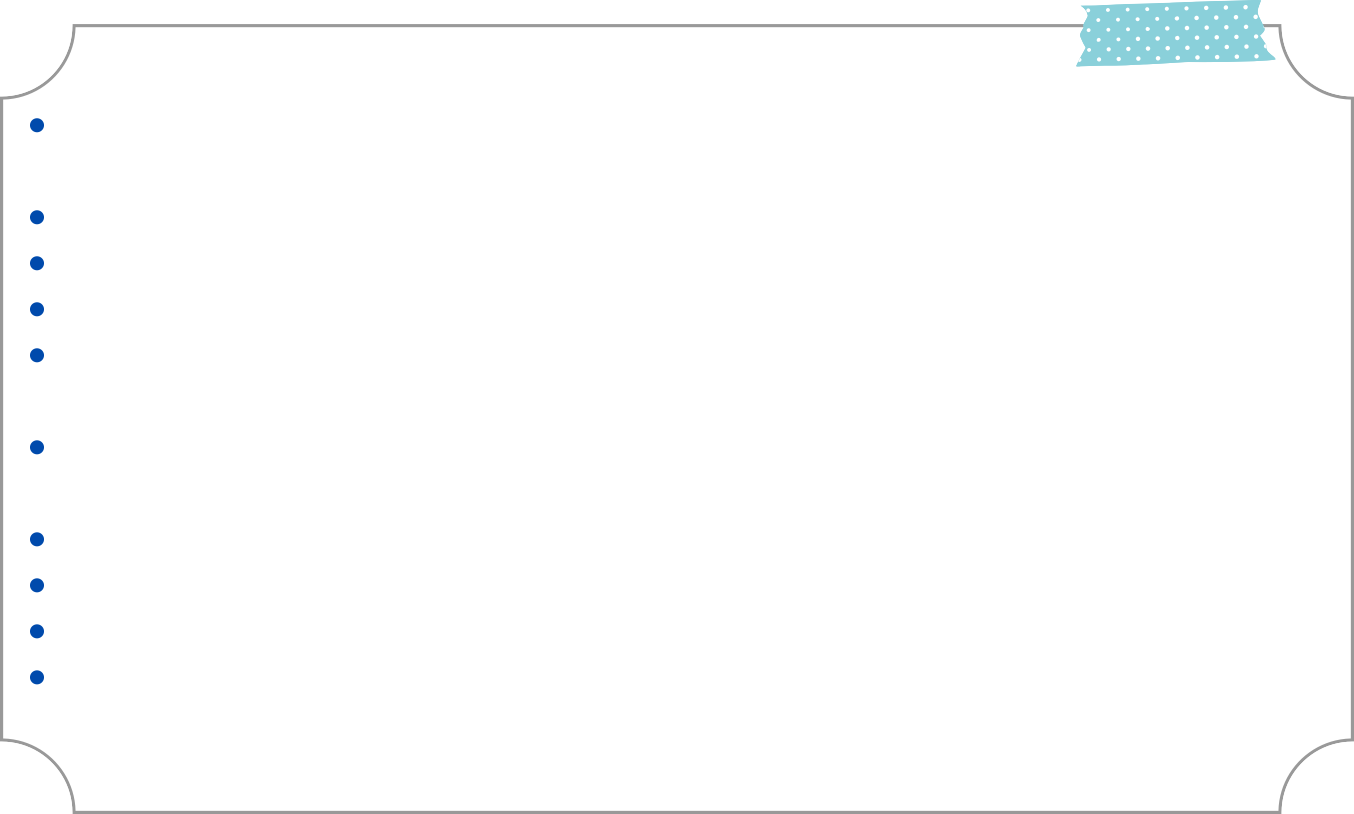 The law requires a 1%	set-aside of Title I Funds be allocated for a  District Parent and Family Liaison 
Parent	and Family Liaison Salary 
 Parent Workshop Materials
Conferences
Programs that will improve student achievement and include ways  to help parents help their children succeed (Building Capacity)  Parent input in the development of a written Parent & Family  Engagement Plan
Shared Decision-Making Opportunities  Title I Handbook
Parent & Family Engagement Plan  School-Parent Grade Level Compacts
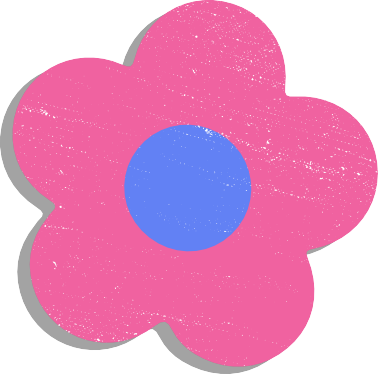 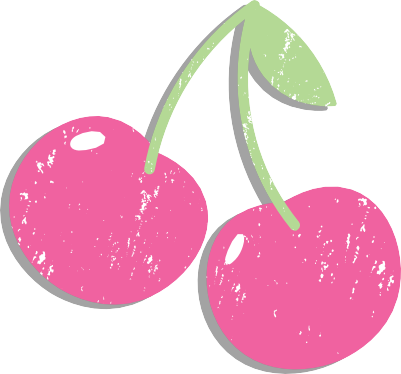 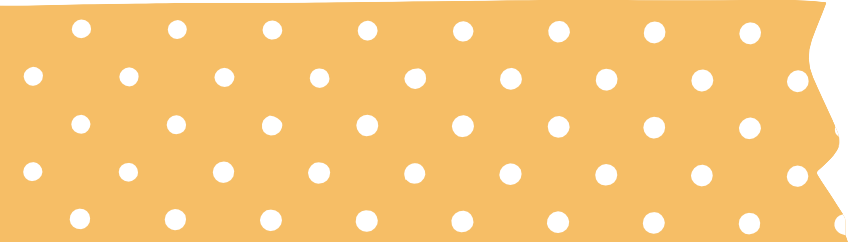 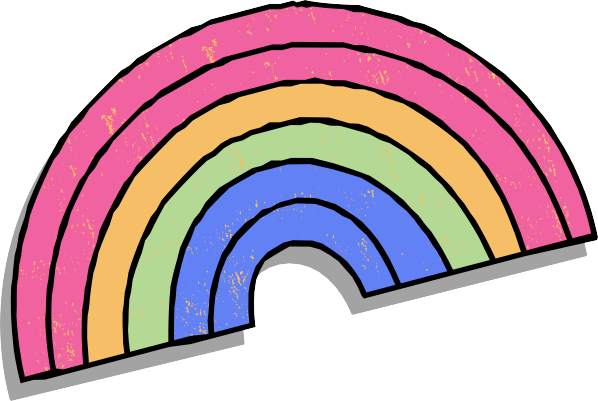 School Level Plan
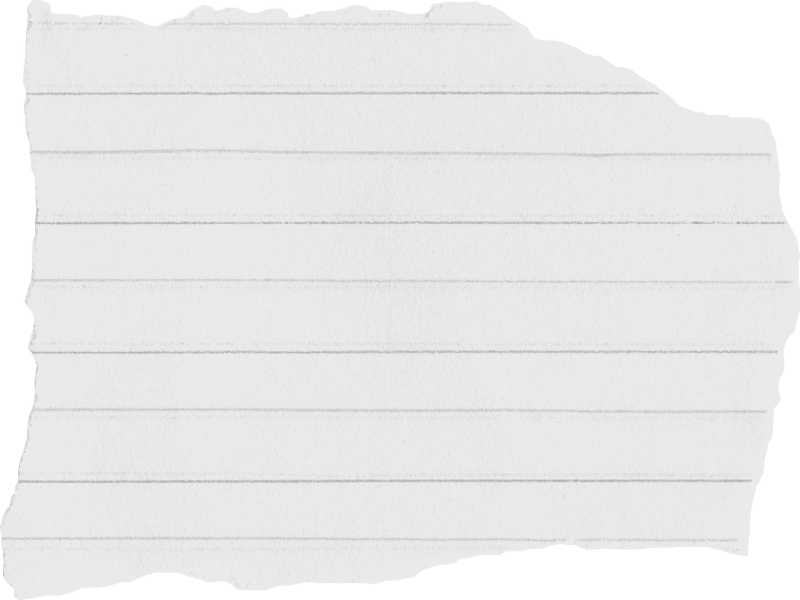 The Engagement Plan describes how our school will
Family
provide opportunities to improve family engagement
Engagement that will support student learning at school and at home.
All students and their families are invited and
Plan
encouraged to fully participate in the opportunities
 described in this plan. The school will provide 
 information and as many opportunities as possible
 for  the participation of all family members.
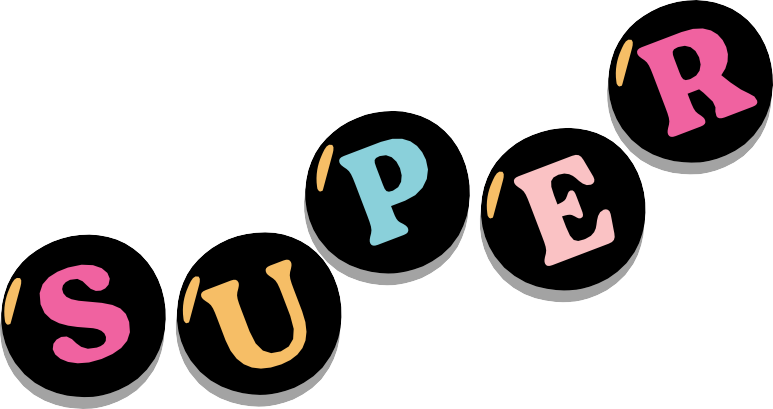 District Engagement Plan
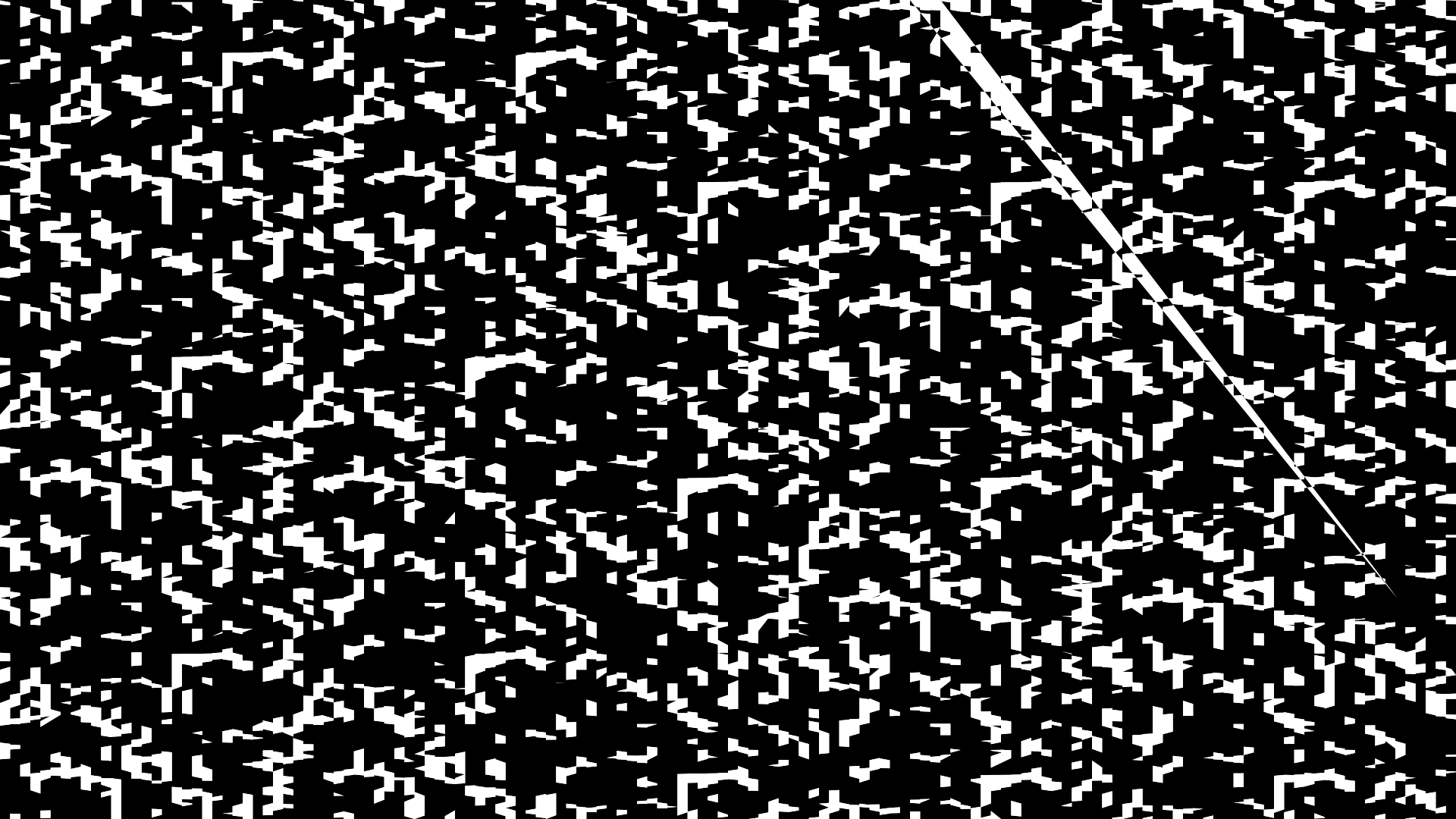 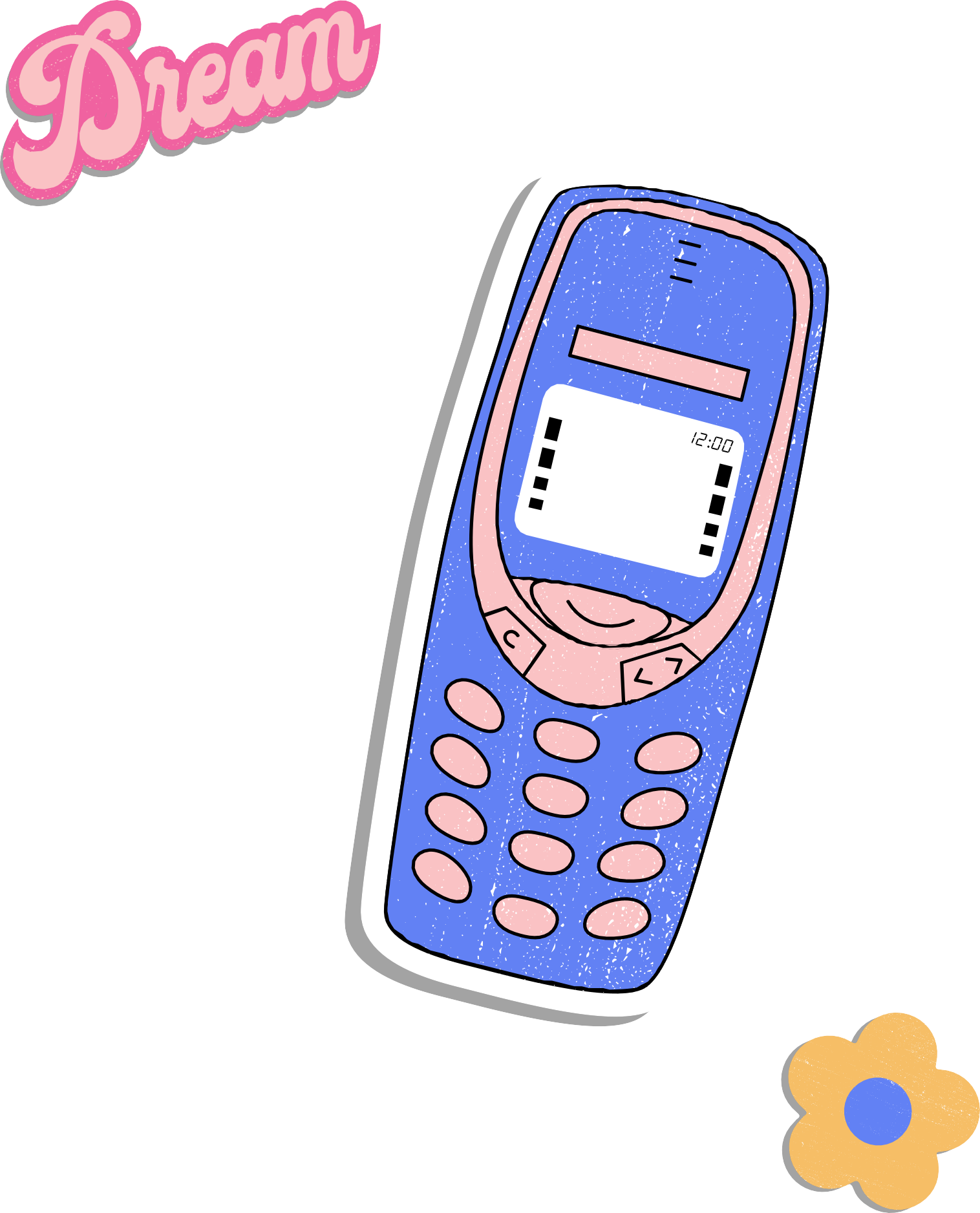 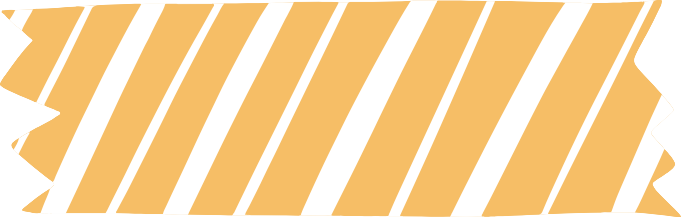 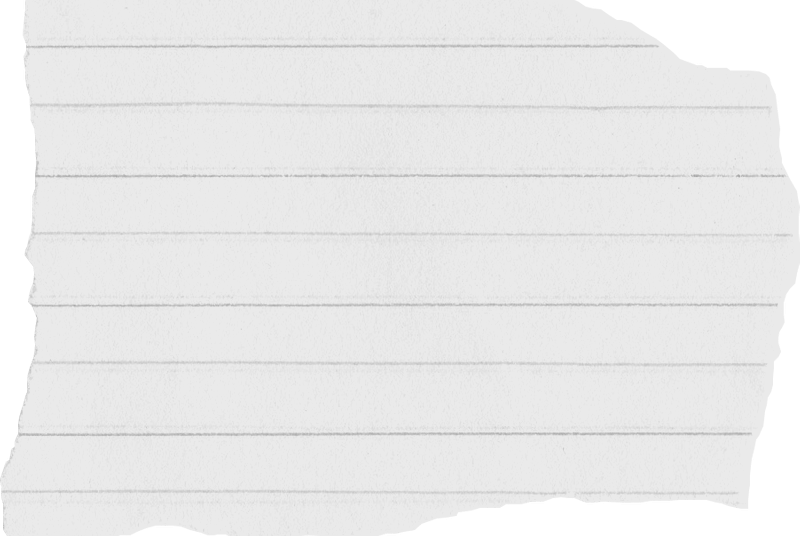 What is a
School-Parent Compact?
The Compact explains what teachers,  parents and students each will do in an  effort to work together to make sure  that our students reach grade level  standards.
The Compact is discussed with families
during parent-teacher conferences  throughout the school year.
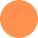 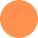 Is my child’s teacher qualified?
What is Parent Right to Know?
All Shirley Hills Teachers are
are Highly Qualified.
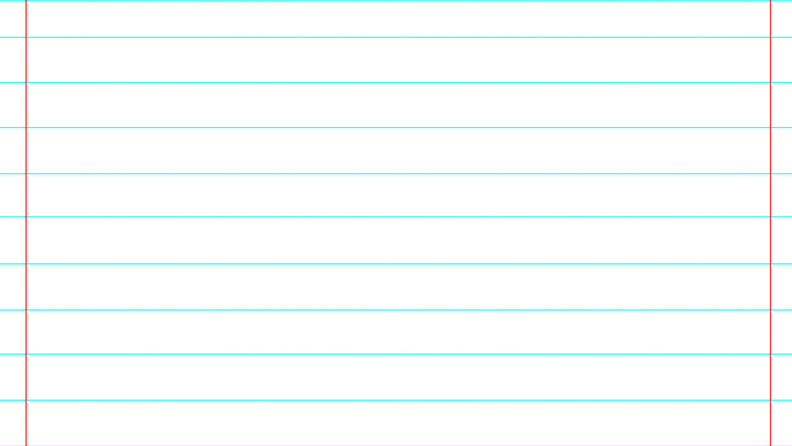 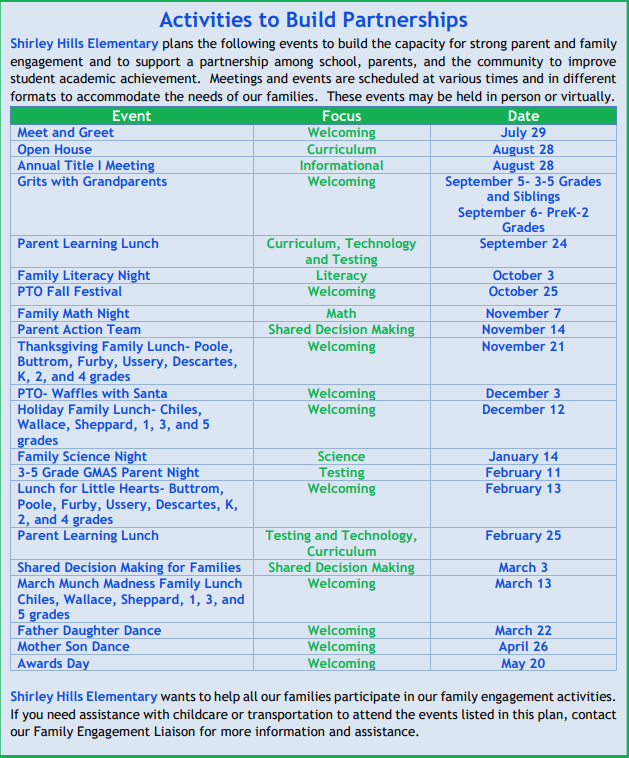 Parent &  Family  Engagement  Opportunities
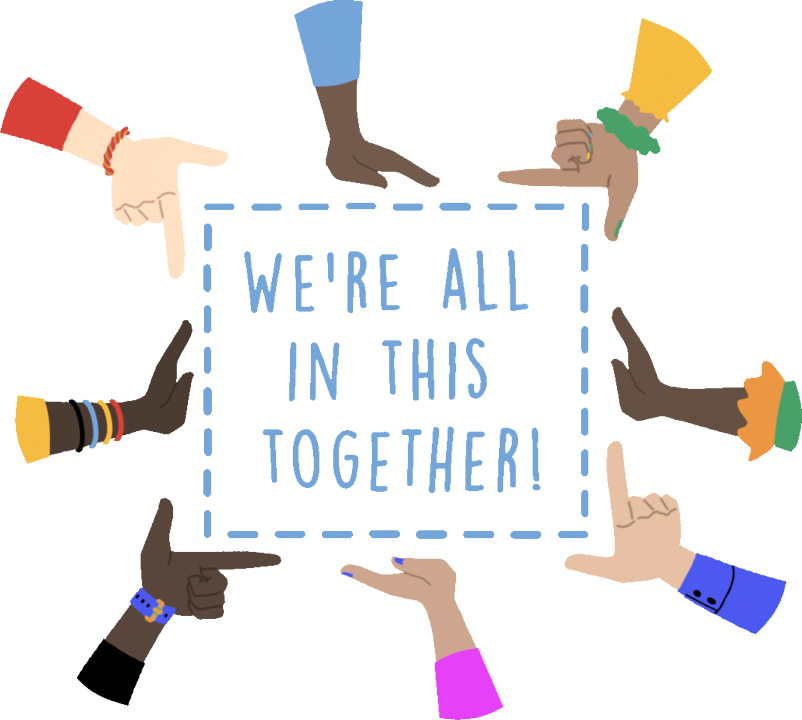 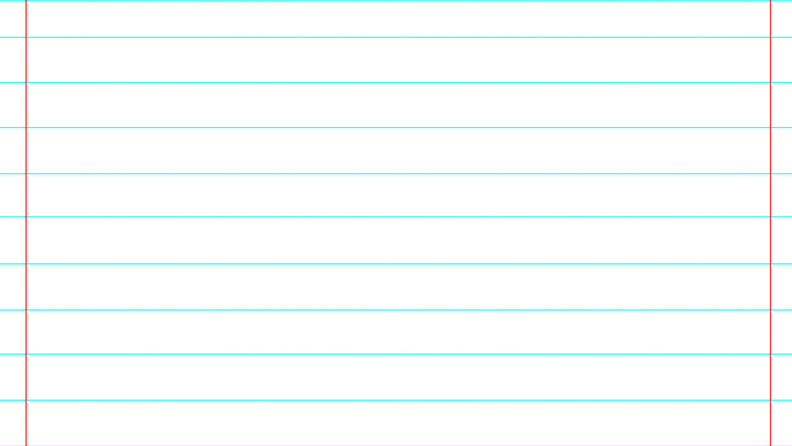 Staff Capacity for Family Engagement
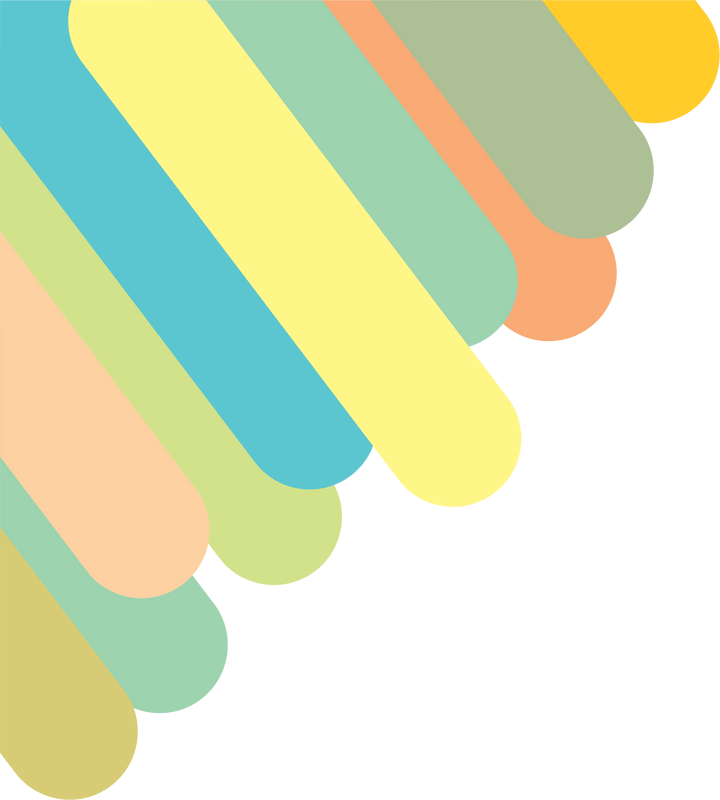 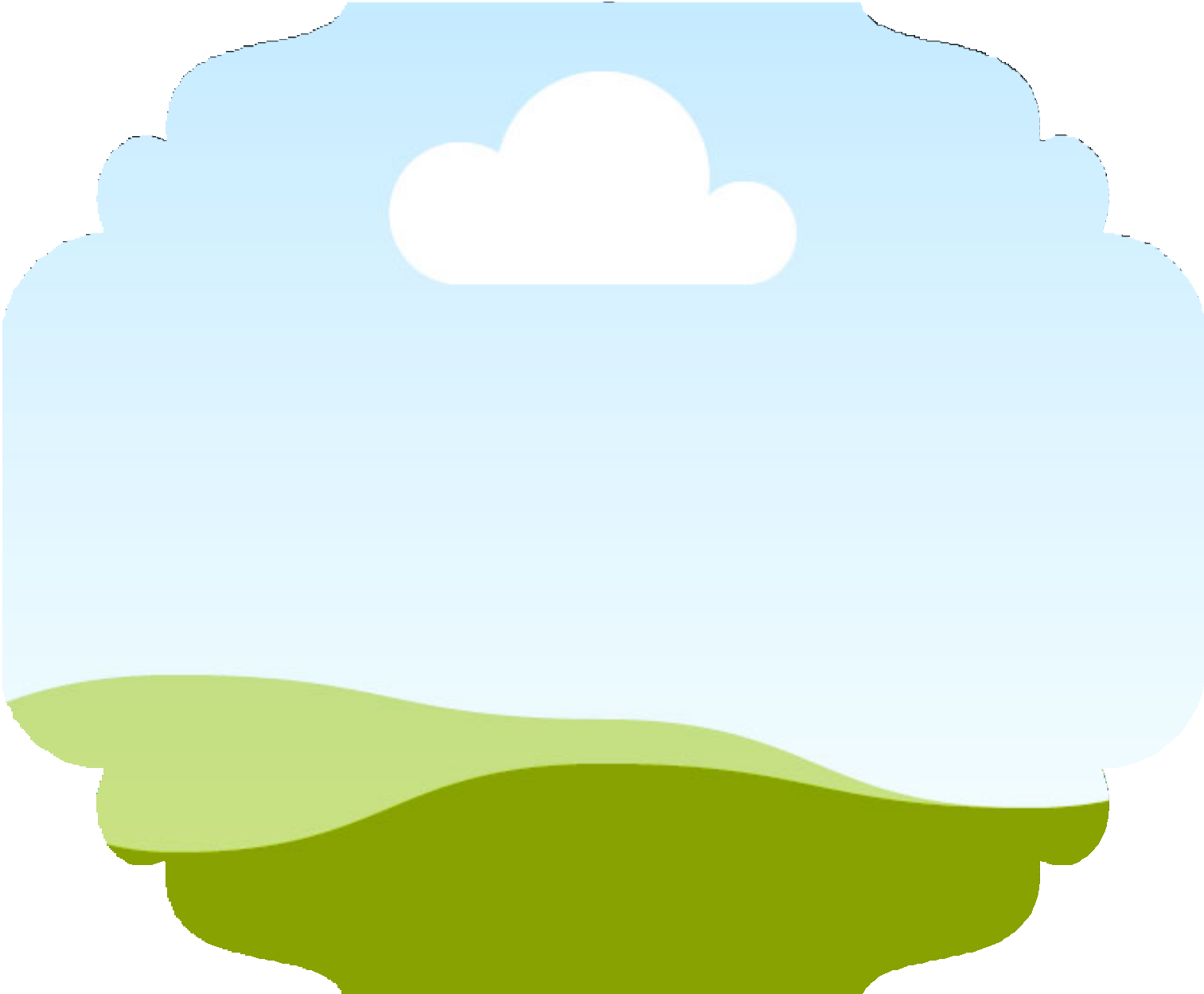 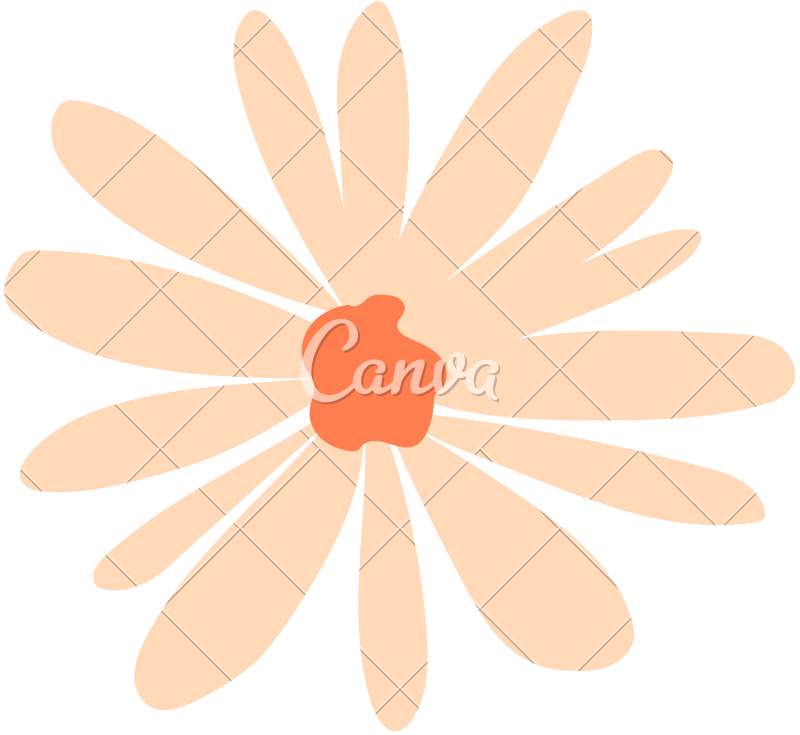 The Staff of Shirley Hills Elementary are  required to participate in four (4)  professional development trainings  designed to enhance and encourage Family Engagement.
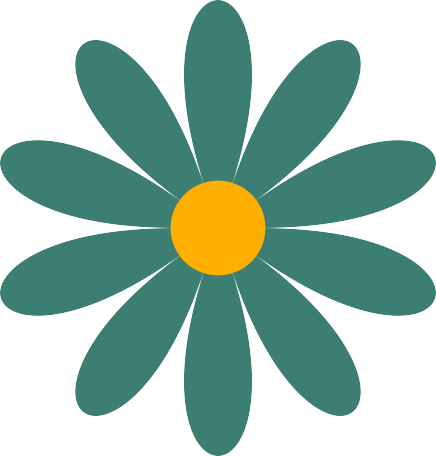 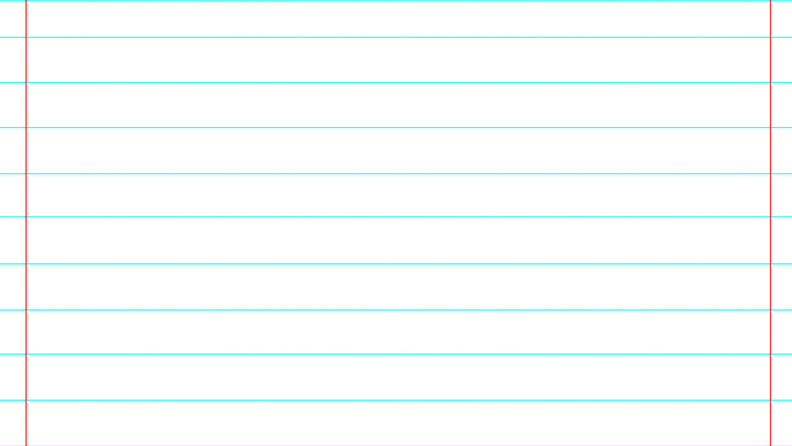 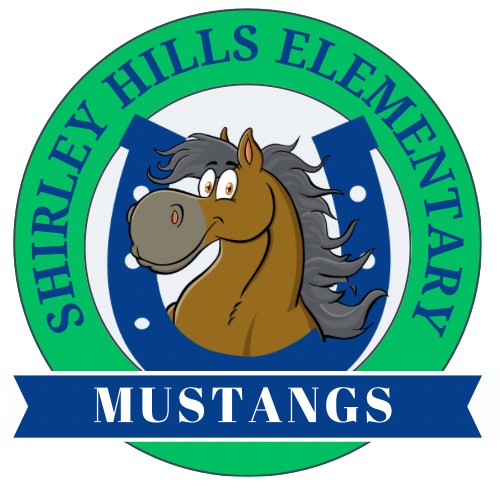 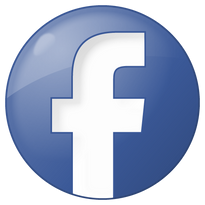 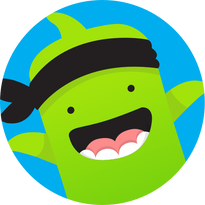 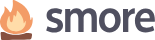 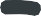 Shes.hcbe.net
Contact us with any questions you have, and we will address your  concerns as quickly as possible!
Mrs. Kristen Brooks, Principal
Mr. Matthew Dewitt, Asst. Principal for Discipline  Mrs. Charlotte Dunlap, Asst. Principal for Instruction
(478) 929-7824
Heather Bowen, Family Engagement Coordinator
(478) 210.8075 or via email at heather.bowen@hcbe.net
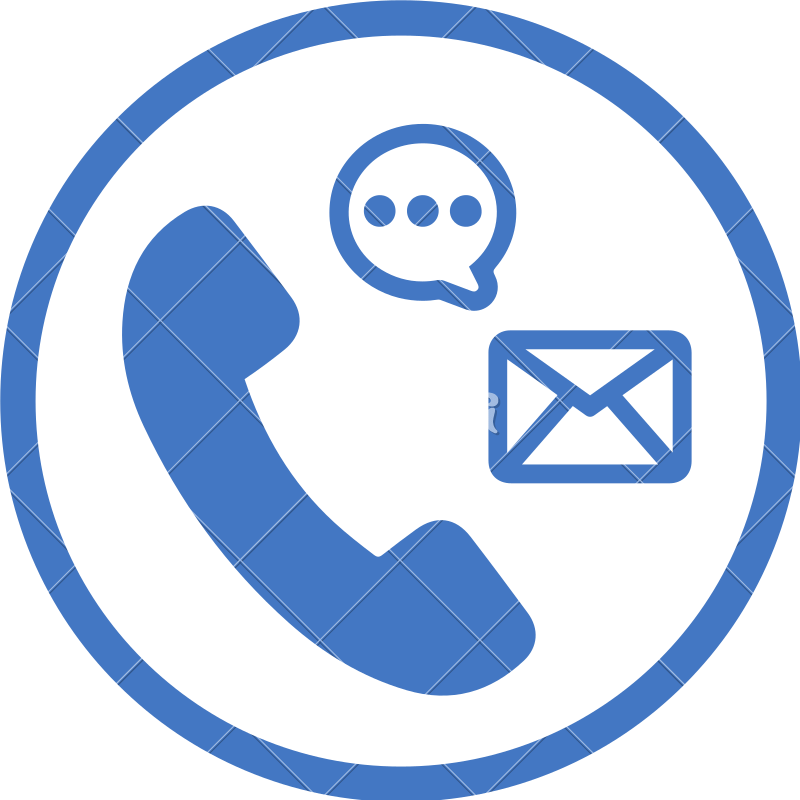 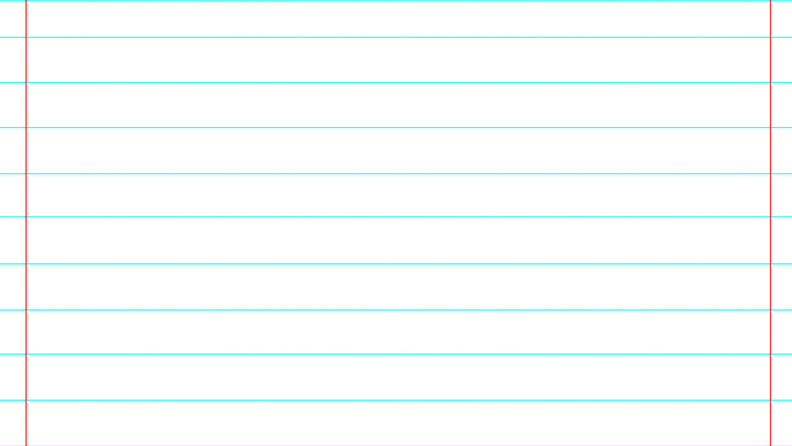 Other Federal Programs
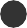 For more information about these programs contact:
Patricia Lane - McKenney-Vento Homeless Program  Rosalin Rodriguez and Jessica Perez- ESOL
Araceli Ulmer- Migrant Education
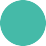 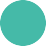 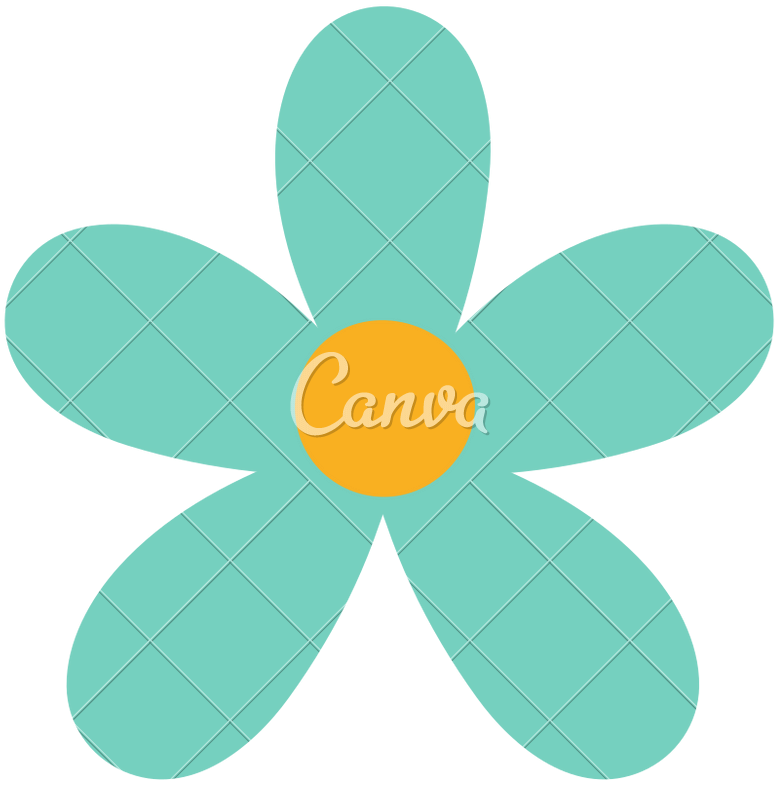 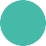 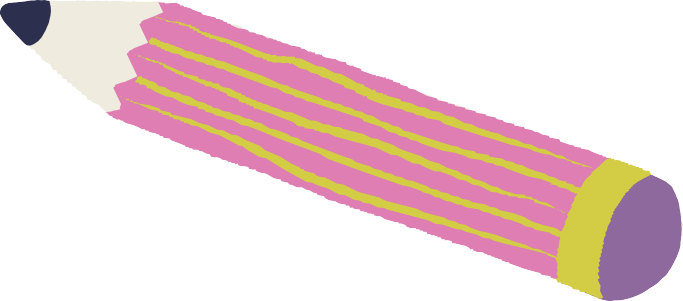 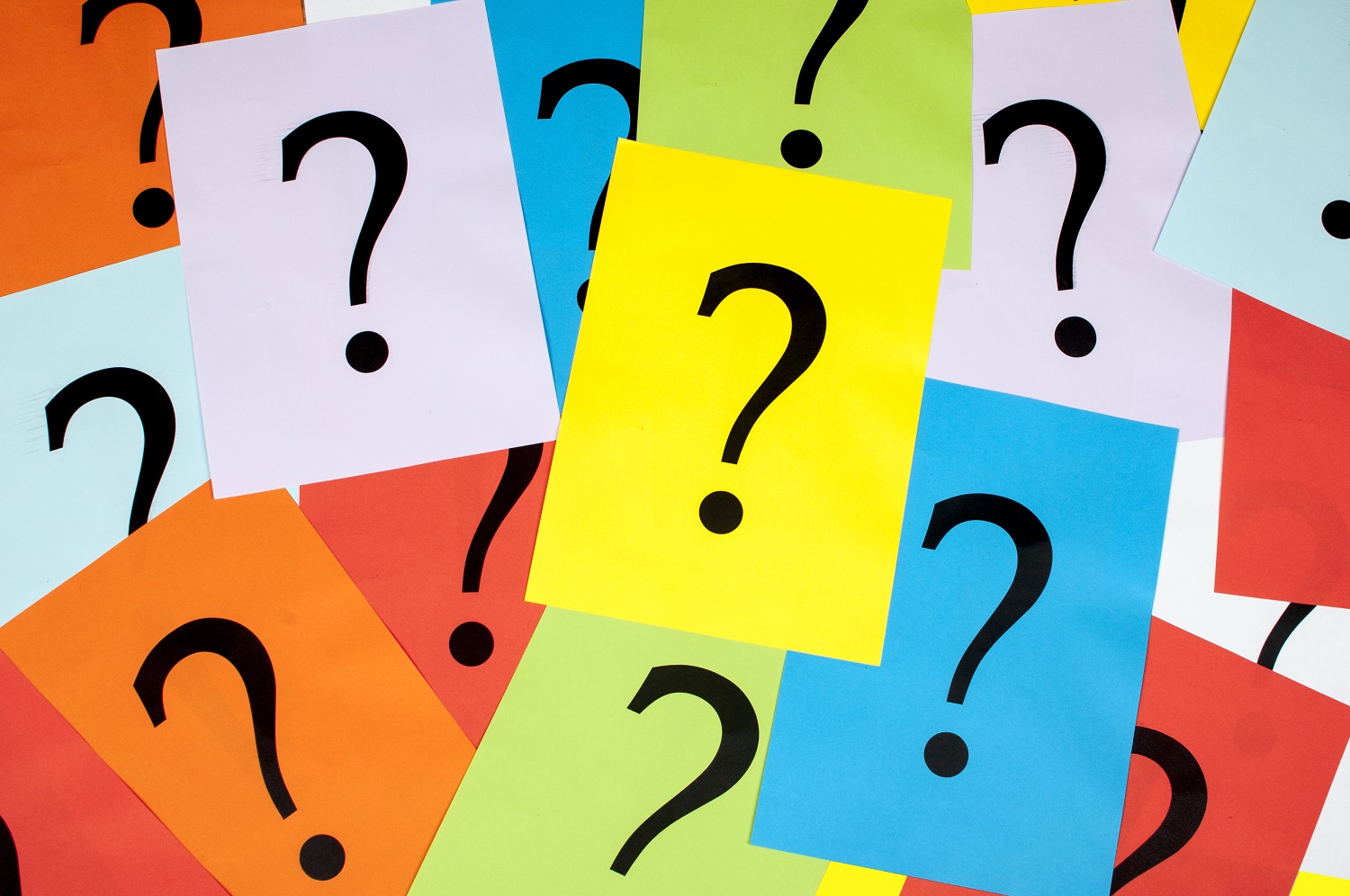 Questions?????
Thank You!
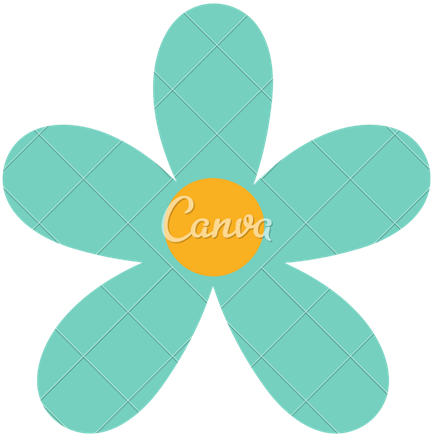 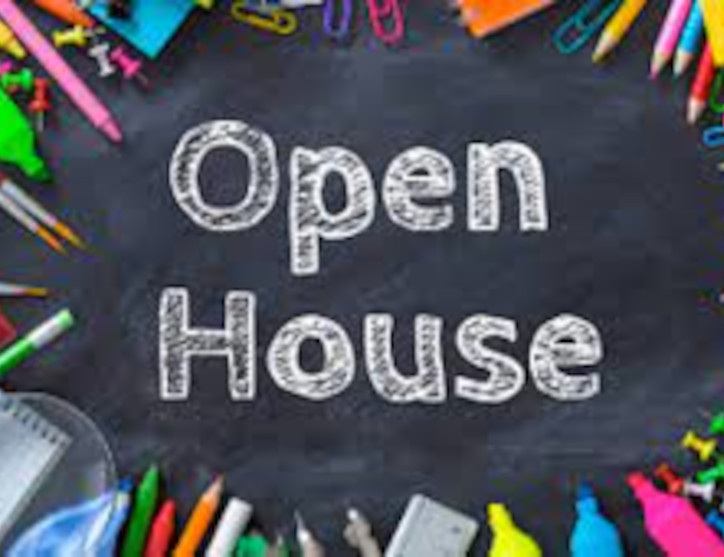 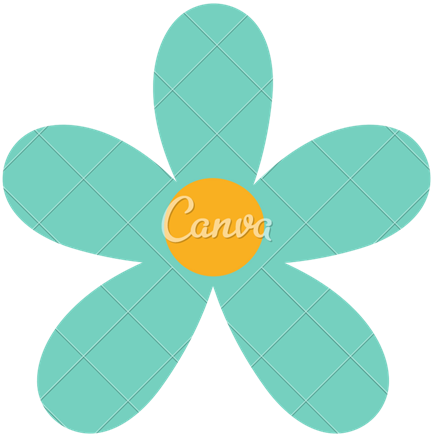